LACUNAS E POSSIBILIDADES DE PESQUISA - Atualização sobre Instrumentos de Rastreio e Avaliação de Marcha e Equilíbrio em Idosos
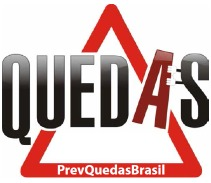 Erika Yukie Ishigaki
Fernanda Pretti Chalet Ferreira
Lacunas e possibilidades de pesquisa
Os testes realmente predizem quedas e apresentam critérios corretos de validade?
Sugestão: Combinação de testes para contemplar a acurácia necessária em diferentes contextos.
Se os testes não detectam o que deveriam detectar, as intervenções para prevenção de quedas serão eficazes? Como fazer uma boa intervenção se existe um viés de rastreio/avaliação?

Dificuldade de combinar em um único teste a avaliação de marcha e equilíbrio pois são avaliações que demandam especificidades de acordo com o quadro clínico de cada indivíduo (real/ ideal)
Lacunas e possibilidades de pesquisa
Cenário clínico x cenário científico:
É um fator emocional, físico, ambiental que limita o desempenho no teste? E no resultado das intervenções? ( queda é multifatorial!!)

Serviços reais: o tempo despendido na aplicação dos testes durante a avaliação é um dos fatores limitantes para a detecção dos riscos de quedas. Podemos e devemos escolher apenas um teste?
Rastreio ou avaliação de risco?
RASTREIO: identificar indivíduos com risco de quedas e determinar a necessidade de outras avaliações;

AVALIAÇÃO DE RISCO DE QUEDAS: Identificar os fatores de risco de quedas (ex: déficit de equilíbrio, marcha) que serão norteadores das intervenções.
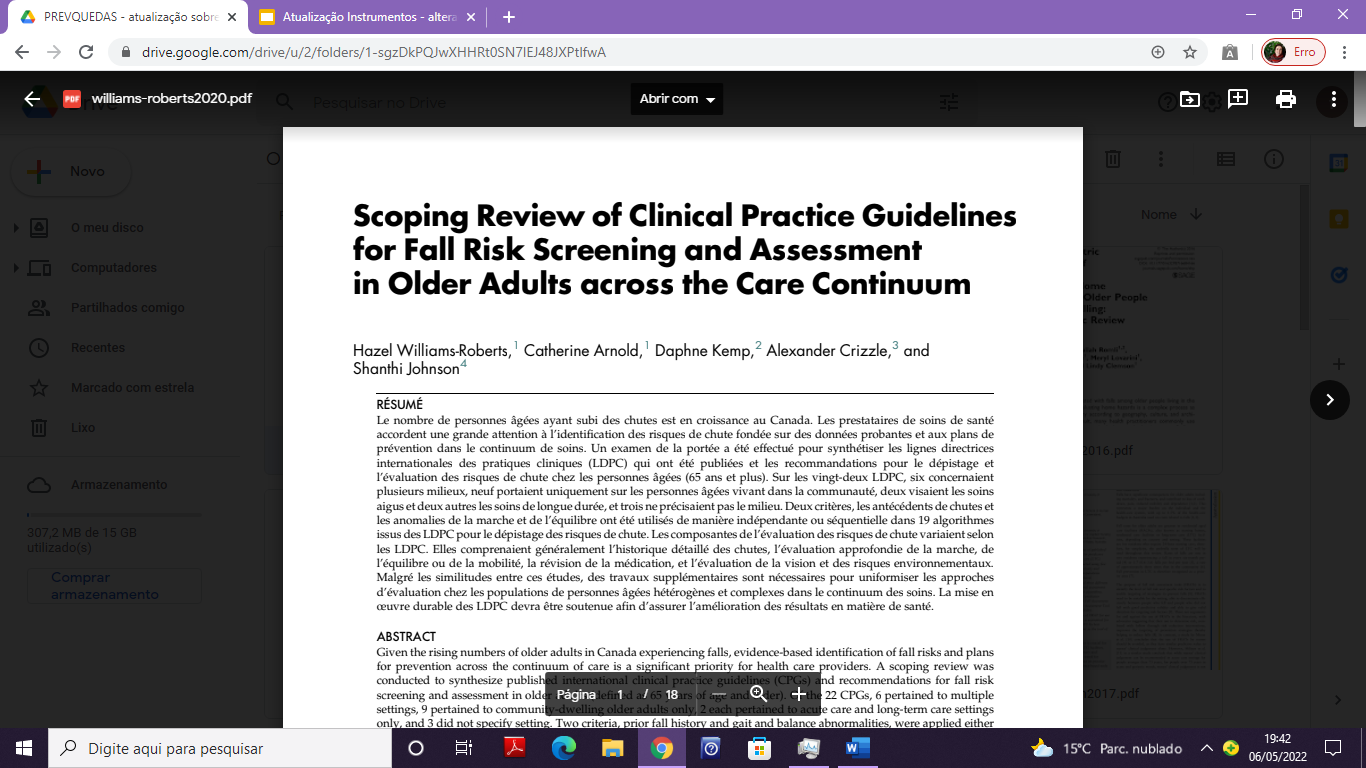 Instrumentos
Compara e categoriza comportamentos, grupos, doenças
Quantifica
Detecta diferenças
Observações indiretas de um fenômeno
Deve ter a capacidade de captar o que está por trás do que estamos vendo (“true score”)
Variável ou traço latente
(De Vellis, 2012)
[Speaker Notes: A dificuldade de instrumento eficaz para predizer o risco de quedas de idosos é devido a sua multifatorialidade...precisa de um instrumento q engloba todas os domínios q podem levar a queda]
Instrumentos
A escolha do método varia de acordo com:
Avalia um ÚNICO fenômeno de interesse
Fonte de informação (paciente, informante, cuidador, etc)
Tipo de resposta (escrita, múltipla escolha, escores, etc)
Forma de aplicação (auto aplicável ou não)
Duração/ tempo de aplicação
Poder de discriminação
 Evidências de Validade 
Custo
(De Vellis, 2012)
[Speaker Notes: Temos que apontar quais são as evidências de validade importante para escolher um instrumento para ser utilizado bem como questionar os seus resultados/escores para determinar uma condição de saúde!!!!]
Método Pentagonal
Associação com outras variáveis
Estrutura interna
Evidências de Validade Baseada no (a)
Processo de Resposta
Consequência do uso
Conteúdo do teste
Este método considera que no geral, a VALIDADE DO CONSTRUCTO DEPENDE DE CINCO FATORES: 
Conteúdo do Teste: correspondência entre o conteúdo real de um teste e o conteúdo que deve ser incluído no teste, pode ser referida como a validade de conteúdo;
Estrutura Interna do Teste: é a maneira como as partes de um teste estão relacionadas entre si (através da análise fatorial exploratória e confirmatória);
Processo de Resposta: baseada no padrão de resposta dos itens
Associação com outras variáveis: envolve a associação entre os escores de medidas externas (convergente, discriminante, critério, concorrente, preditivo);
Consequência do Teste: diz respeito à possibilidade de que algumas pessoas sejam injustamente e negativamente afetadas por um teste
(Standards, 2014; Bandalos, 2018)
[Speaker Notes: Depende dos 5 fatores e não um ou outro critério....Quantas vezes os instrumentos são publicados como validados, mas só apresentou evidência de validade de um ou outro fator…
Em 1999, a American Education Research Association (AERA), American Psychological Association (APA) e o National Council on Measurement in Education (NCME), publicaram uma revisão “Standards for Educational and Psychological Testing” que delinearam cinco tipos de evidências relevantes para estabelecer um novo conceito para interpretação da validade dos testes, é conhecido como “Método Pentagonal”.]
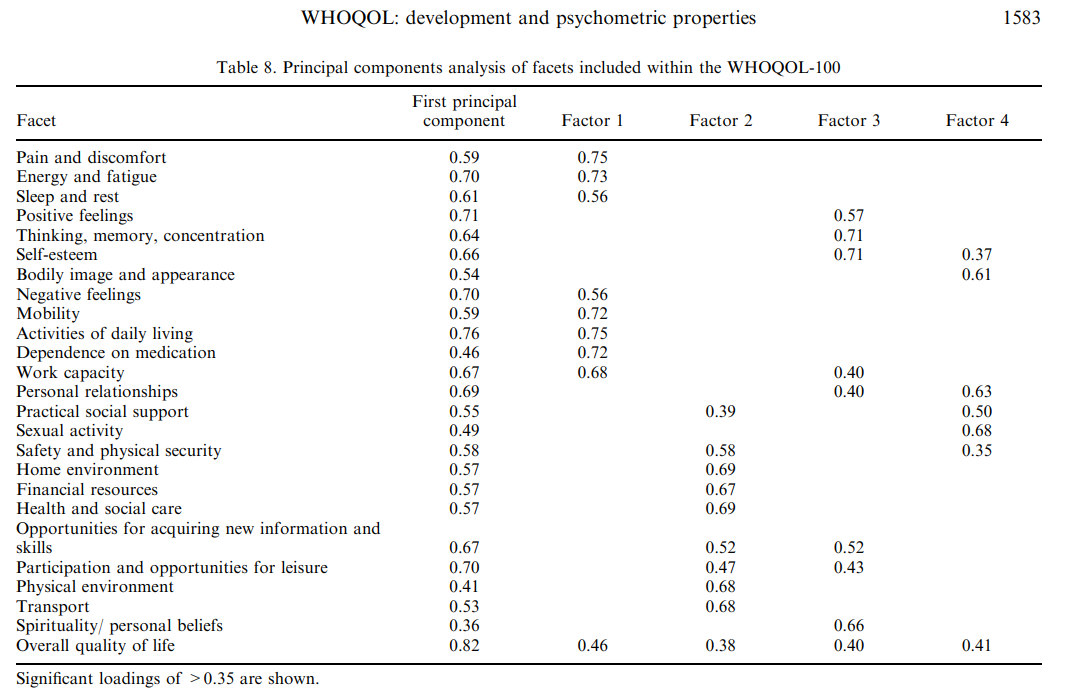 Domínio físico
Domínio psicológico 
Meio Ambiente
Relações sociais
[Speaker Notes: Exemplo de evidência de validade de estrutura interna (análise fatorial)]
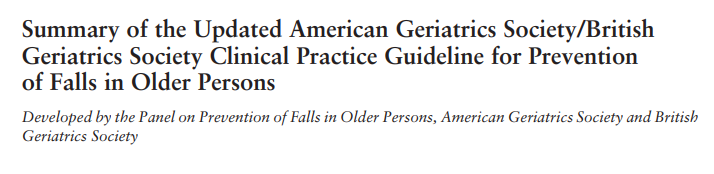 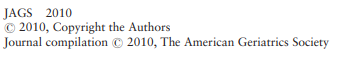 [Speaker Notes: Add referência]
AGS/BGS CLINICAL PRACTICE GUIDELINE FOR PREVENTION OF FALLS (2010)
Avaliação da Marcha e Equilíbrio
Teste Get Up and Go 
Teste Timed Up and Go 
Escala de Equilíbrio de BERG
POMA (Performance Oriented Mobility Assessment)
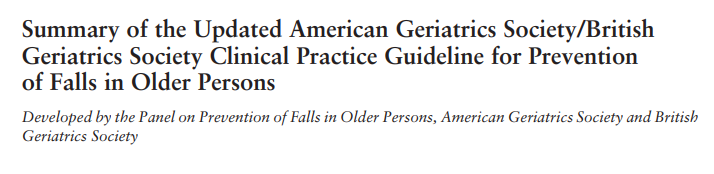 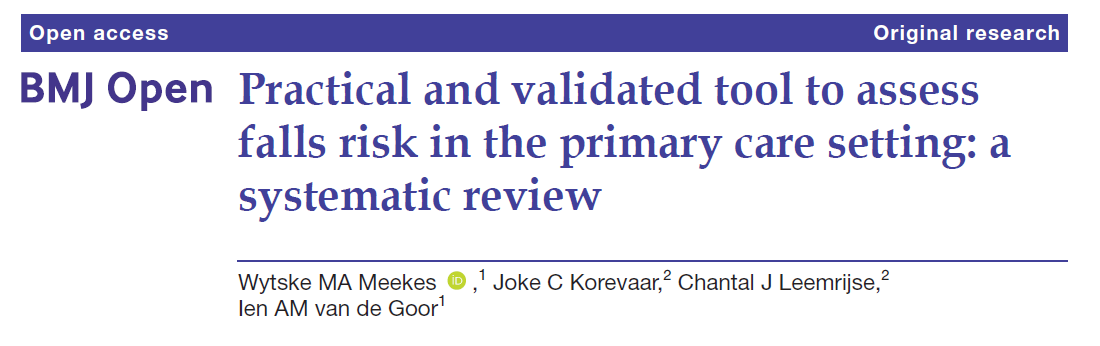 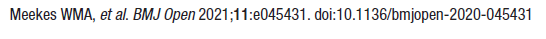 [Speaker Notes: Vale a pena destacar o conceito do q ele considera “validado”...]
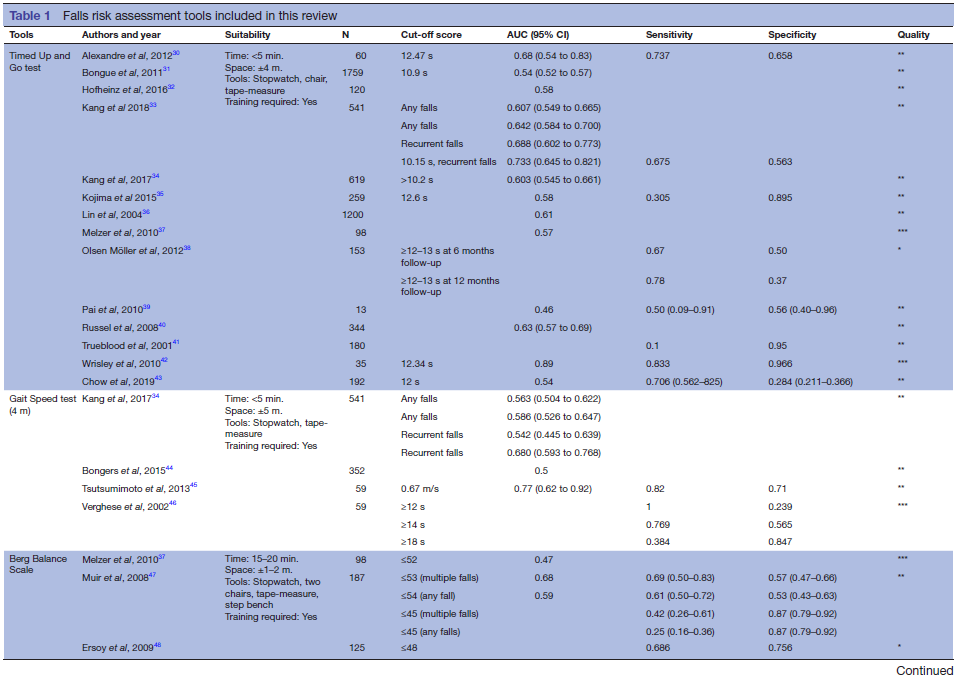 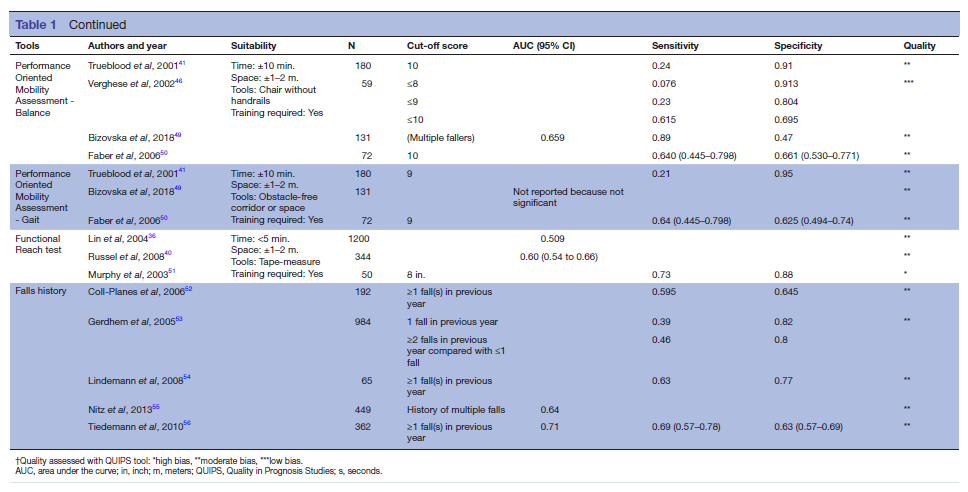 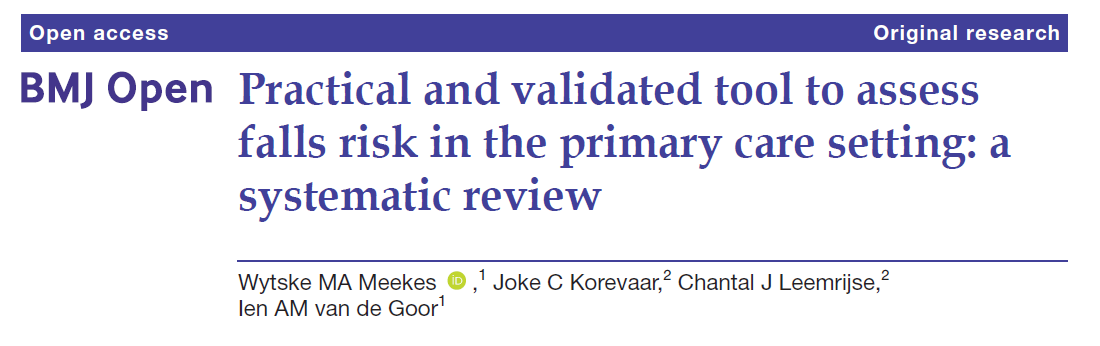 27 estudos incluídos
Principais instrumentos: 
- TUG;
- Velocidade da marcha;
- Escala de Berg;
- POMA;
- Alcance funcional;
- História de quedas nos últimos 12 meses= aplicabilidade na atenção primária (requer menos tempo, custo, espaço, equipamento, treinamento)
[Speaker Notes: Falta avaliar outros fatores de risco/avaliação física unica e exclusivamente poderiam reduzir consequências graves]
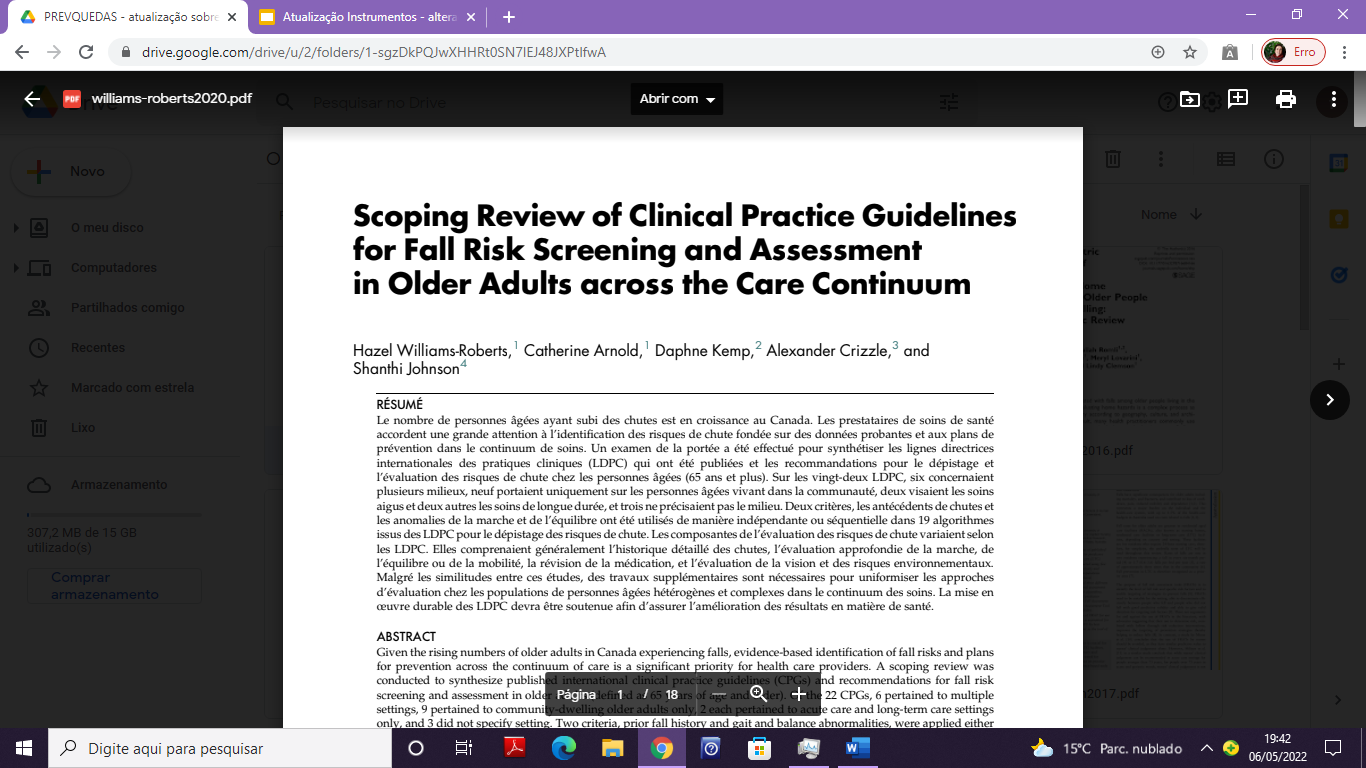 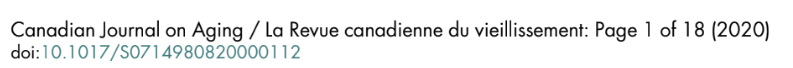 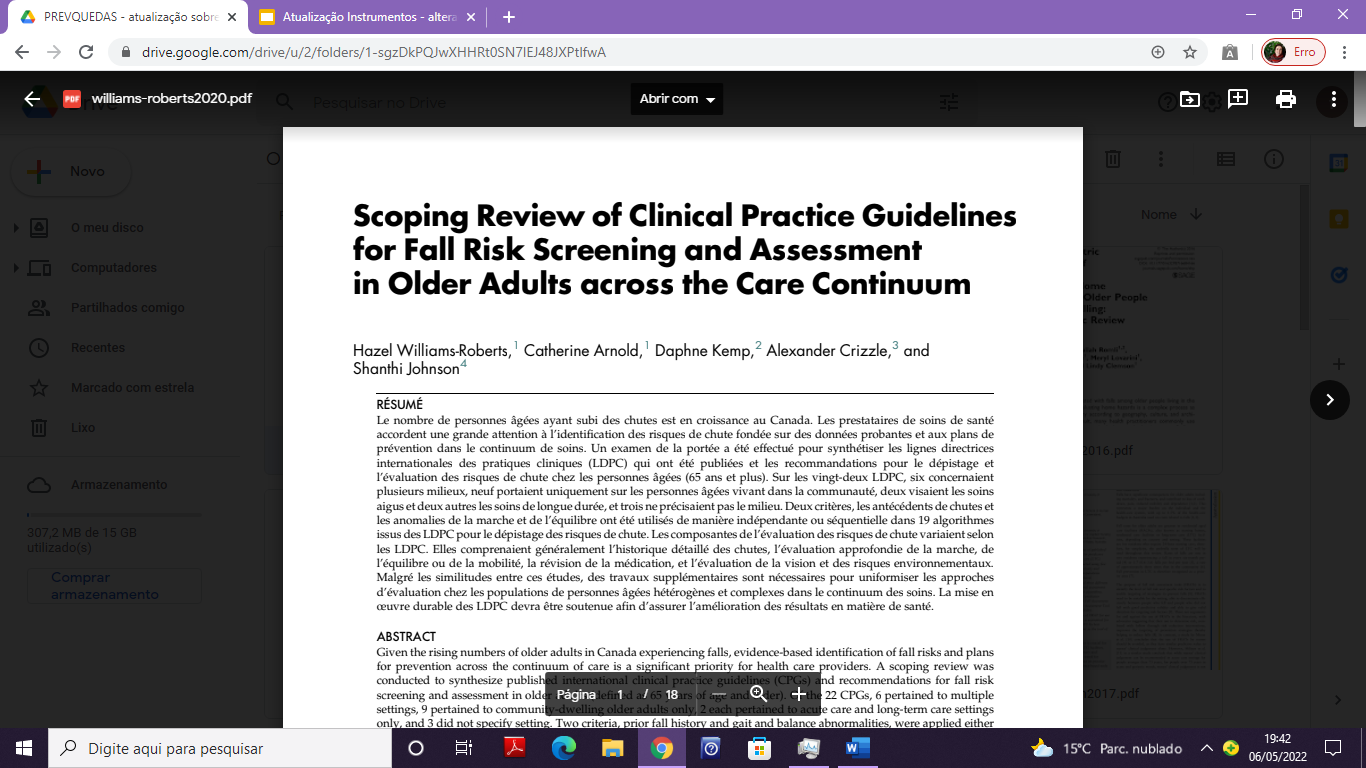 22 guidelines incluídos para a revisão de escopo;
Itens em comum usados na avaliação de risco de quedas:
Histórico de quedas;
Avaliação de marcha, equilíbrio, mobilidade (TUG recomendado em 9 guidelines*)
Revisão medicamentosa;
Avaliação visual
Avaliação dos riscos ambientais.

*TUG: autores questionam se o TUG é superior ao auto relato de dificuldade de equilíbrio e marcha e/ou observação de desempenho na função para realizar o rastreio de quedas.
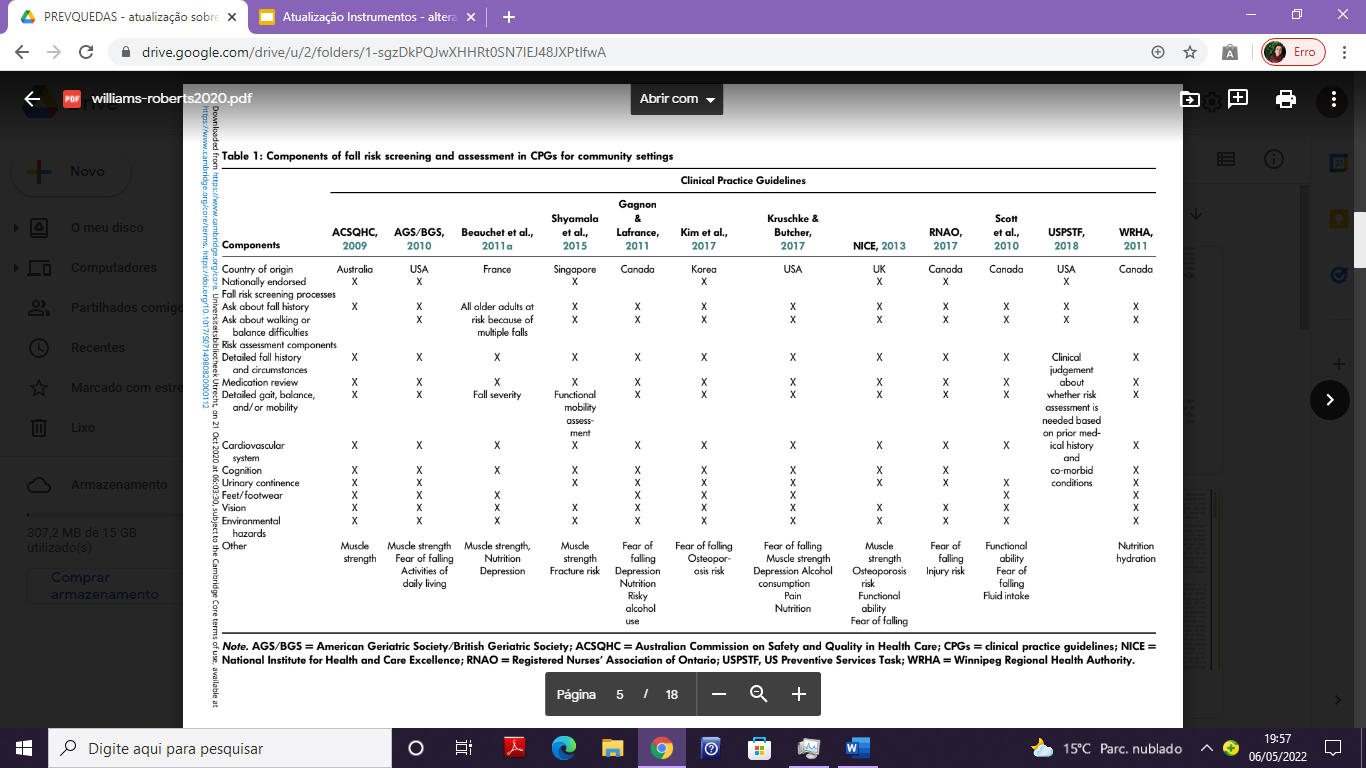 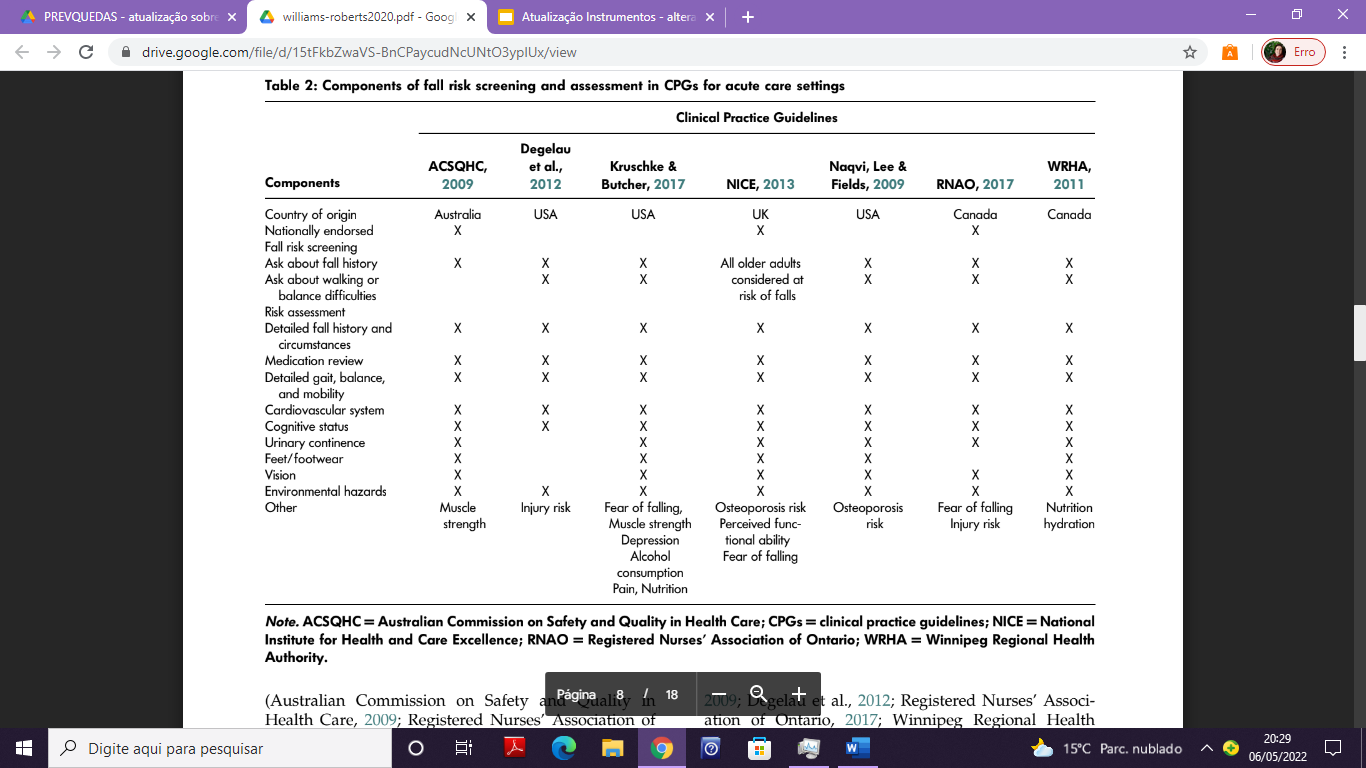 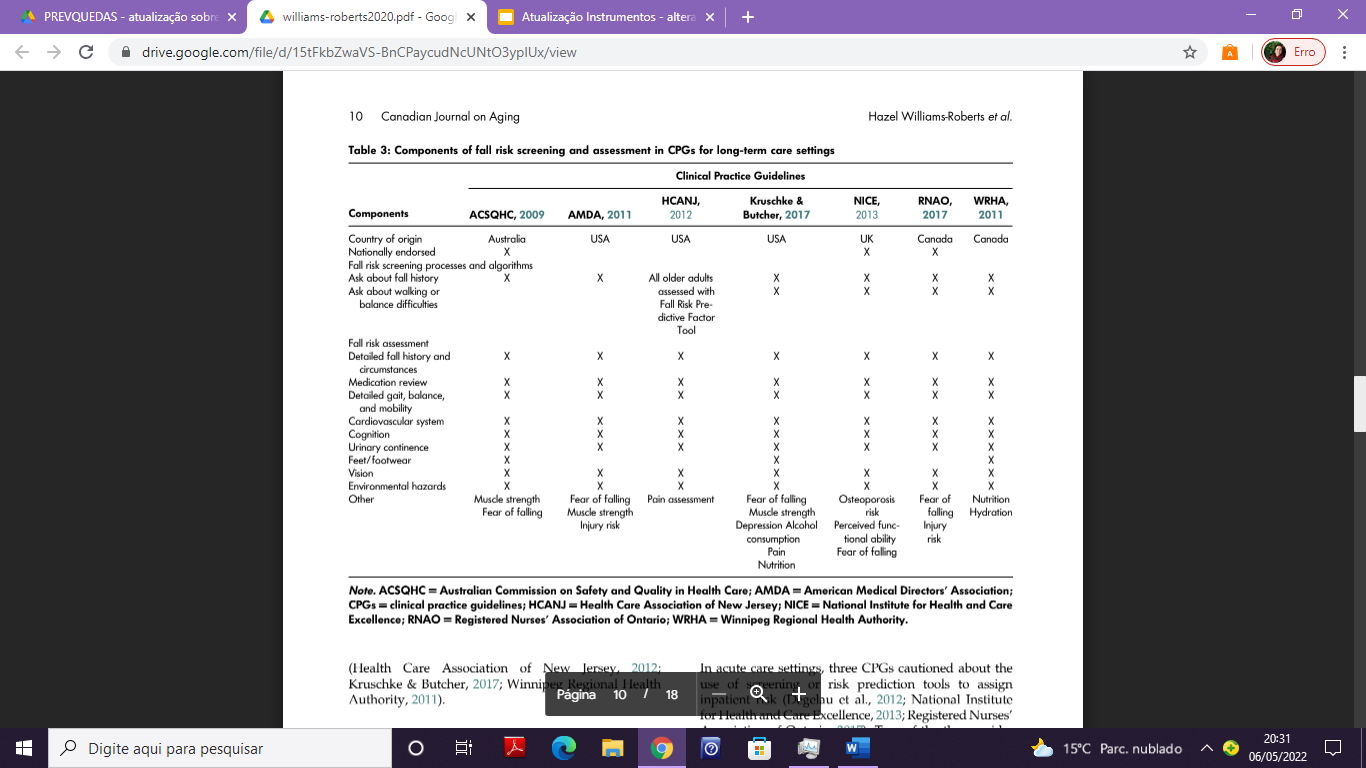 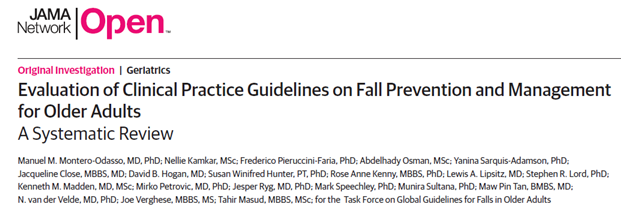 [Speaker Notes: Esse artigo, além do Guideline da AGS devem nortear essa aula...principalmente agora q a Monica está BFF desse povo todo]
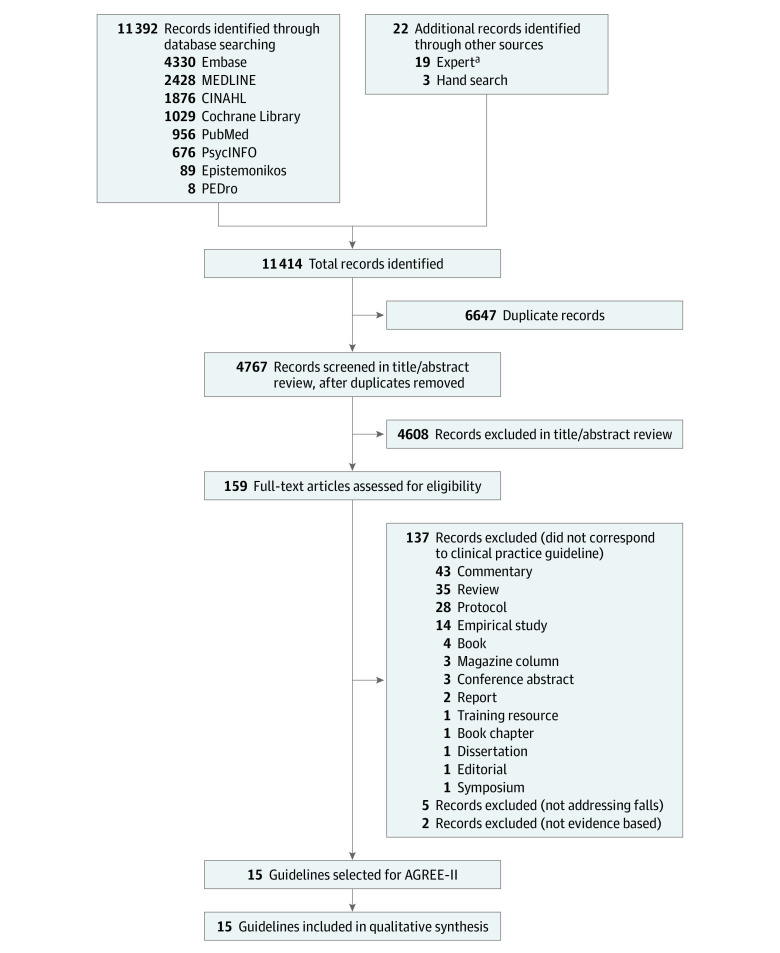 RECOMENDAÇÕES
A maioria (>11) dos guidelines recomendam:
- avaliação estratificada dos riscos para quedas;
- avaliação de equilíbrio e marcha (TUG- 6/15 guidelines; POMA, BERG);
- tratamento de fraturas e osteoporose; 
- intervenções multifatoriais;
- revisão medicamentosa;
- promoção de exercícios; 
- modificação ambiental;
- correção da visão e de calçados;
- encaminhamento para fisioterapia;
- intervenções cardiovasculares
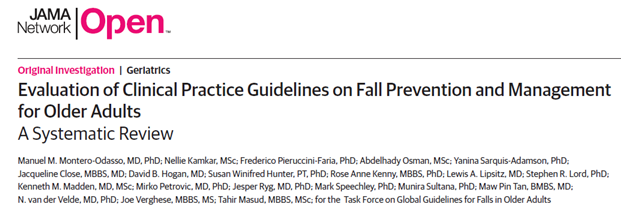 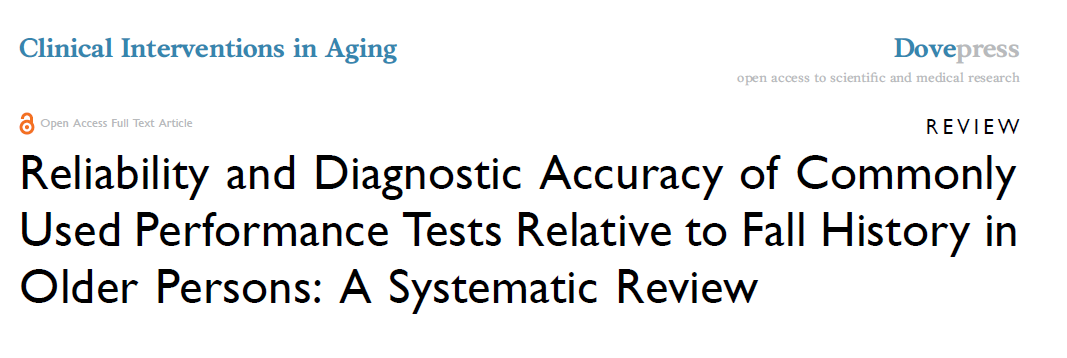 AMBIENTE CLÍNICO X INSTRUMENTOS DE AVALIAÇÃO
1) Comunidade: Mini balance, TUG FAST, TUG FAST cognitivo, alcance funcional, velocidade da marcha FAST;
2) ILPI: TUG usual;
3) Hospital: nenhum dos testes revisados foram recomendados devido baixa confiabilidade ;
4) Comunidade + hospital: testes de força de quadril e preensão palmar
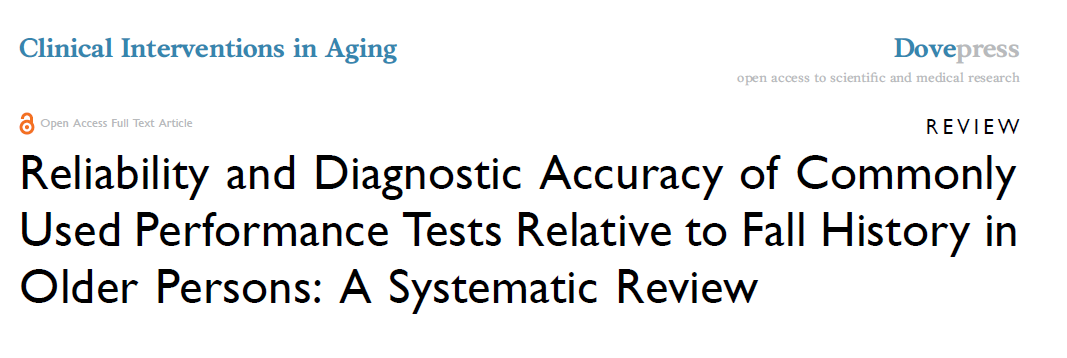 [Speaker Notes: montar fluxograma baseado nessas informações]
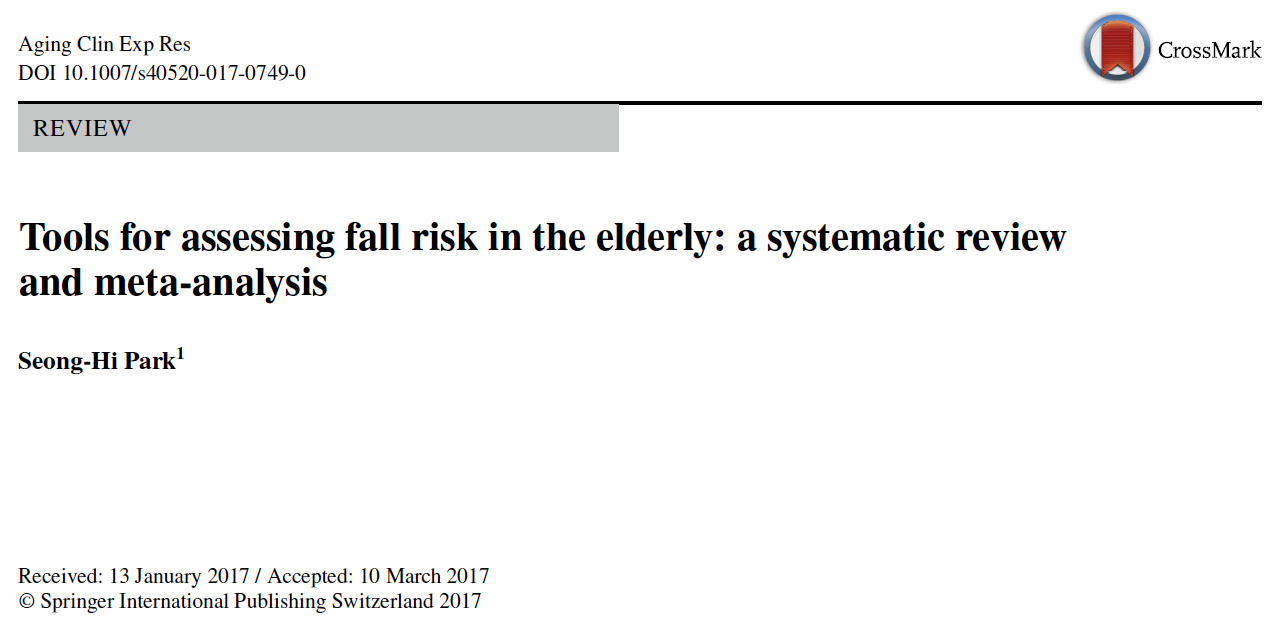 [Speaker Notes: Esse é legal pq é Metanálise, porém de 2017... Não comparei os achado desse artigo com os outros mais atuais...e to impressionada q esse autor fez toda essa revisão sozinho!! #chocada]
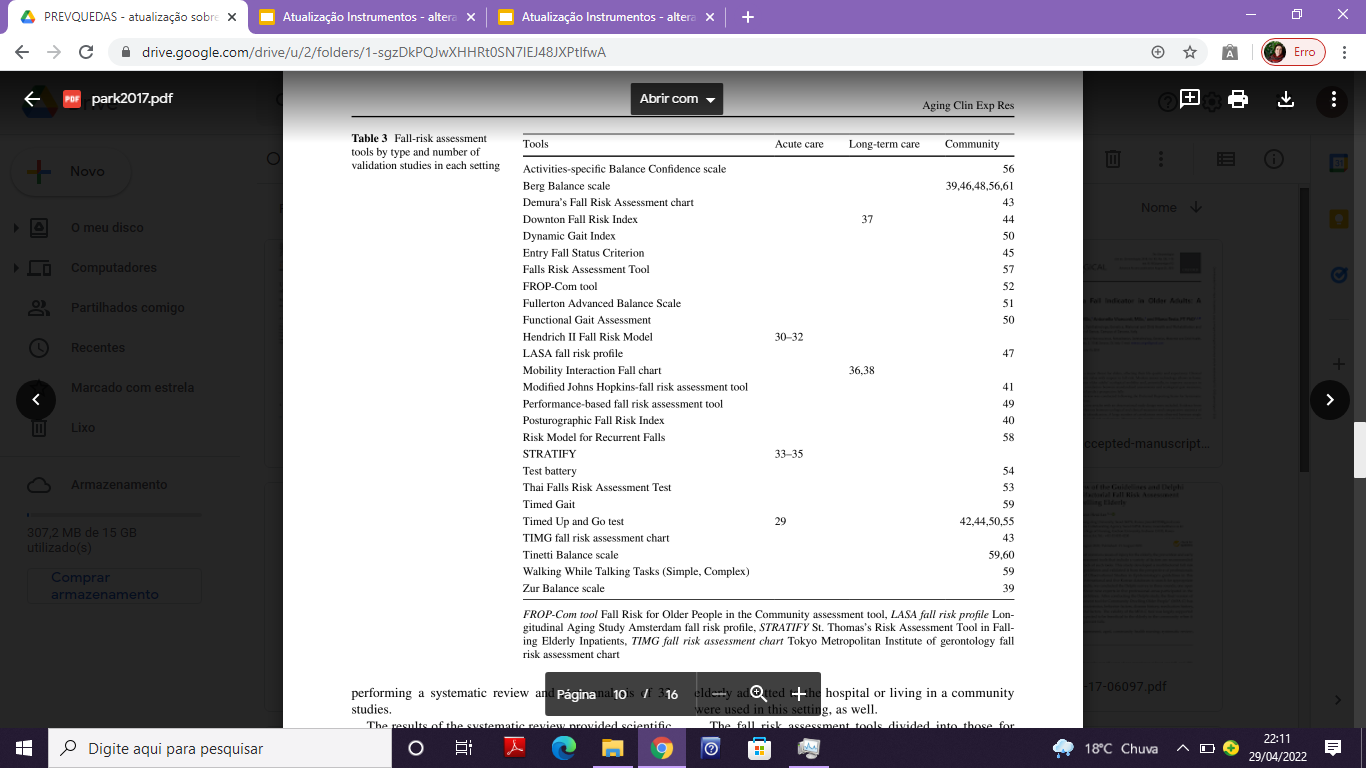 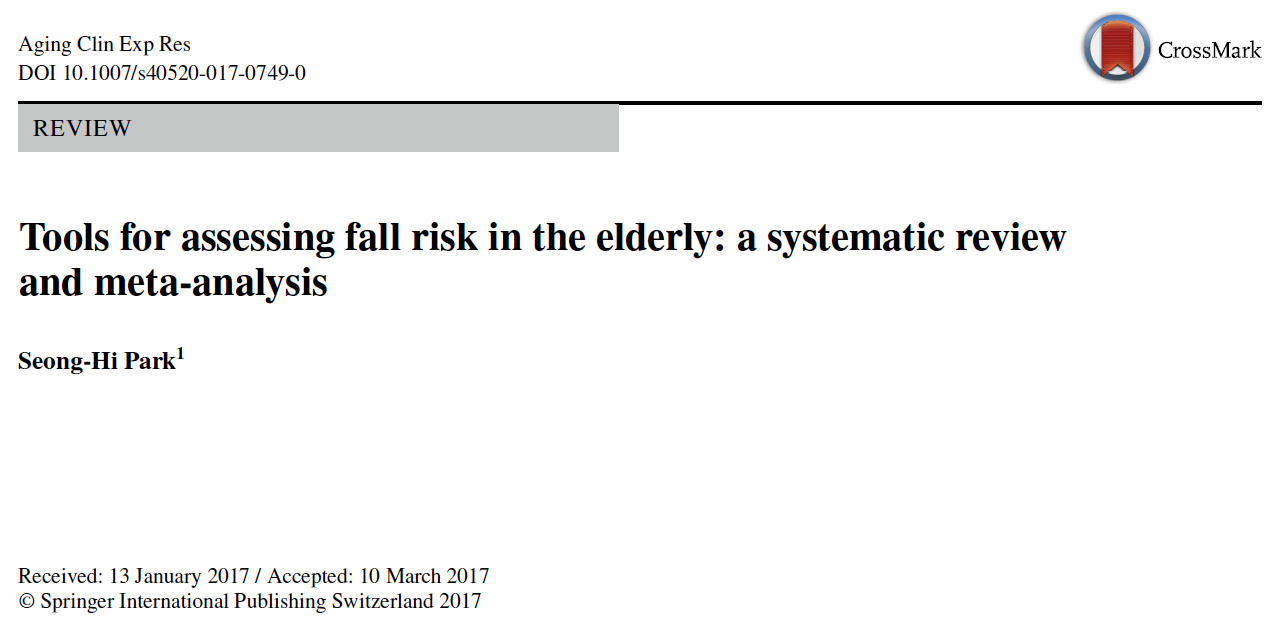 26 estudos incluídos;
autor avaliou a validade preditiva de cada instrumento de avaliação do risco de quedas em idosos.
Principais instrumentos e contextos:
Hospital: Hendrich II fall risk model, STRATIFY, 
Comunidade: TUGT, Escala da Berg 
ILPI: inconclusivo (3 estudos apenas)
PORÉM, a validade preditiva dos instrumentos não possibilita a afirmação de que os testes serão preditores de quedas.

RECOMENDAÇÃO: Usar  2 ou mais testes para aumentar a acurácia dos testes preditores de quedas. Exemplo: em idosos da comunidade usar TUGT (alta sensibilidade) + BERG (alta especificidade)
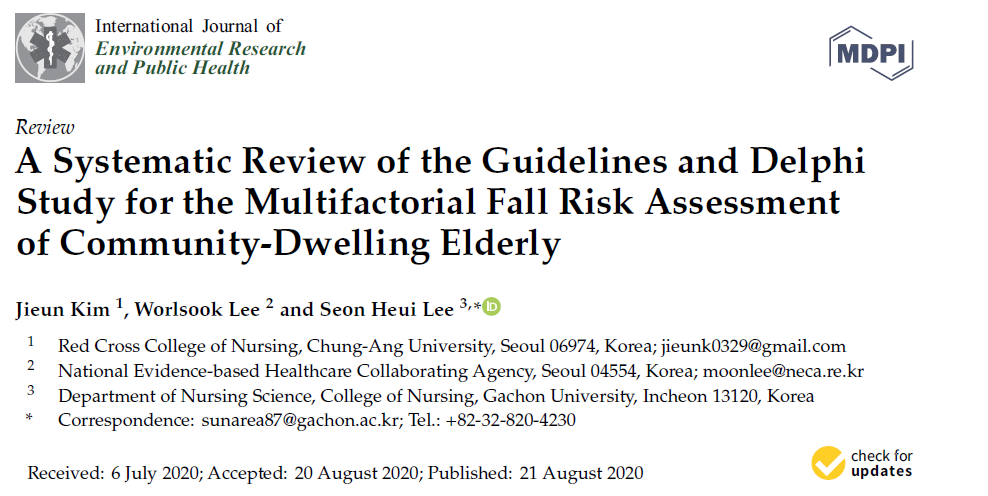 [Speaker Notes: este estudo tentou chegar a um consenso em relação aos fatores de risco e espera-se que seja benéfico para os idosos da comunidade quando se trata de projetos para criar  medidas de avaliações e  intervenções para prevenir quedas]
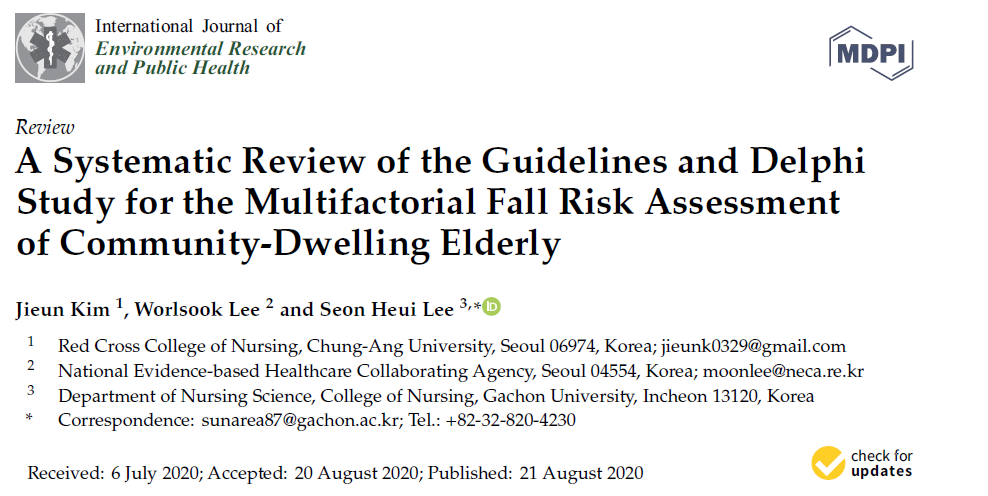 Fatores de risco:
Características gerais:
Sexo (feminino)
Idade (>60)
Morar sozinho
Baixa renda
Comorbidades:
AVE
Demência
Parkinson
Vertigem/tontura
cardiovascular
respiratório
Hipotensão
Neuropatia periférica
Diabetes
Dor crônica
Artrites
osteoporose
Incontinência
Função física:
Déficit de Mobilidade/equilíbrio/marcha
Dificuldade nas AVDs
Função músculo-esquelética
Função cardíaca
Função neurológica
Déficit visual
Calçado inadequado
Dispositivo auxiliar de marcha
Fatores comportamentais:
Medo de cair
Sedentarismo
Consumo de álcool
Medicamentos:
Drogas psicoativas
Cardiovasculares
Polifarmácia
Fatores Ambientais:
Indoor
Outdoor
Relações sociais
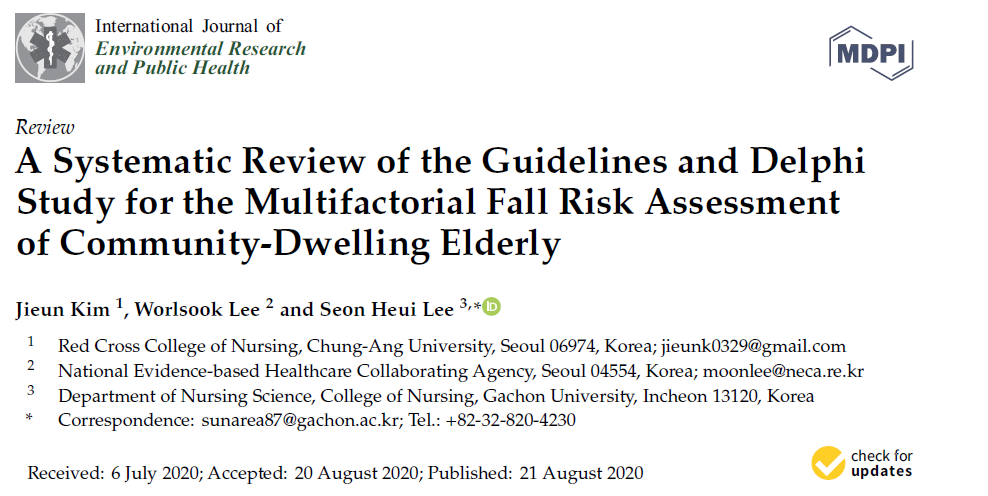 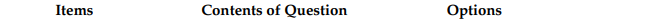 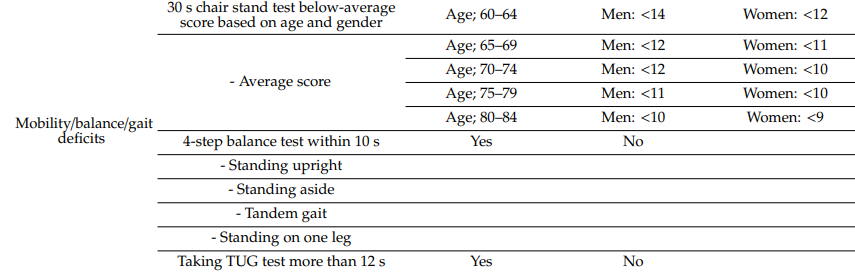 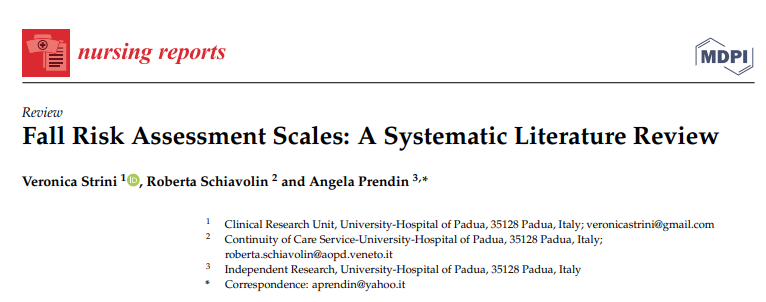 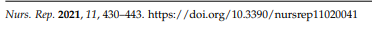 Métodos
Bases de dados: MEDLINE, CINHAL and The Cochrane Database
Termos da busca: “Accidental Falls” AND “Risk assessment”/”Fall risk assessment tool”/”fall risk assessment tools”
Período: 2010 a 2020
Idiomas: Inglês e Italiano
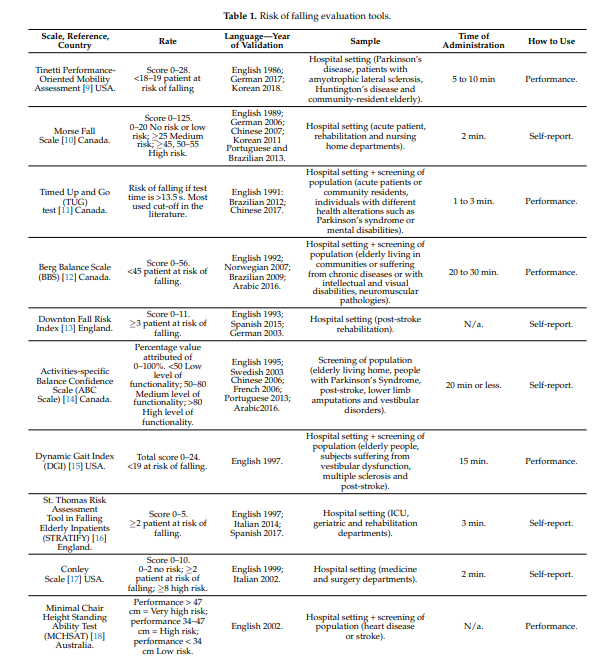 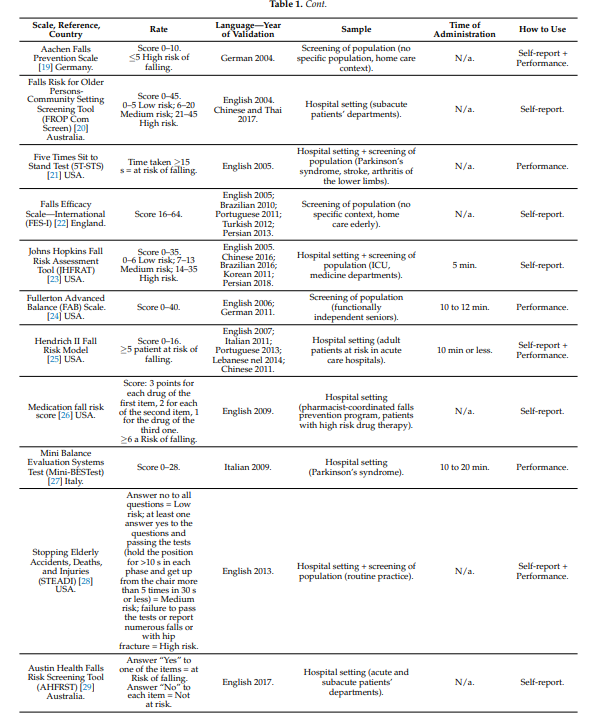 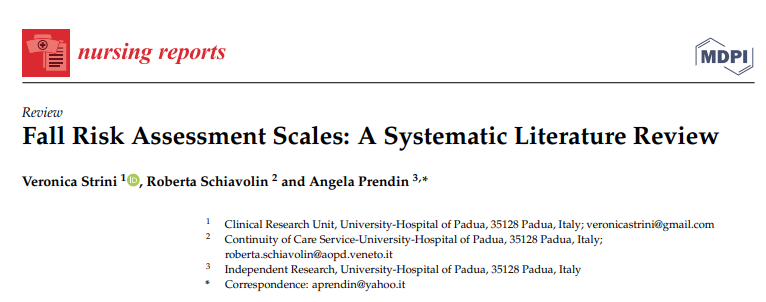 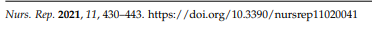 23 instrumentos - Ambiente hospitalar
8 instrumentos -  Ambiente domiciliar
7 instrumentos - Ambiente Hospitalar e Domiciliar
O objetivo é identificar indivíduos com alto e baixo risco de quedas
Recomendável utilizar mais de um instrumento
Os resultados devem ser discutidos pela equipe multi para identificar as intervenções mais eficazes para prevenir futuras quedas, especialmente nos idosos que possuem risco de queda em comum, mas com diferentes etiologias
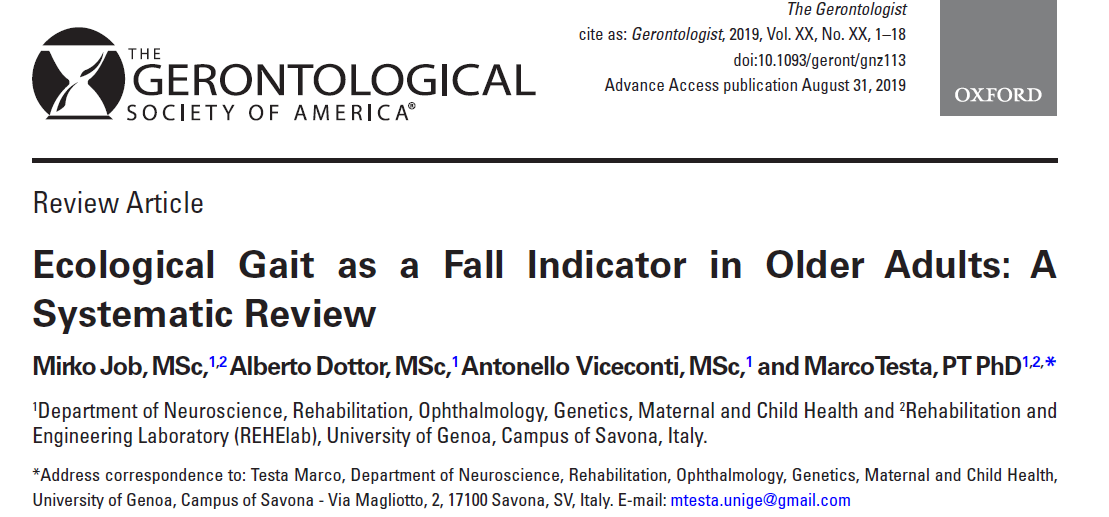 Objetivos
Avaliar a capacidade de avaliações clínicas padronizadas de risco de queda e medidas ecológicas de marcha para prever quedas
 
discriminar sujeitos caidores e não caidores

Correlacionar os dois tipos de avaliação.
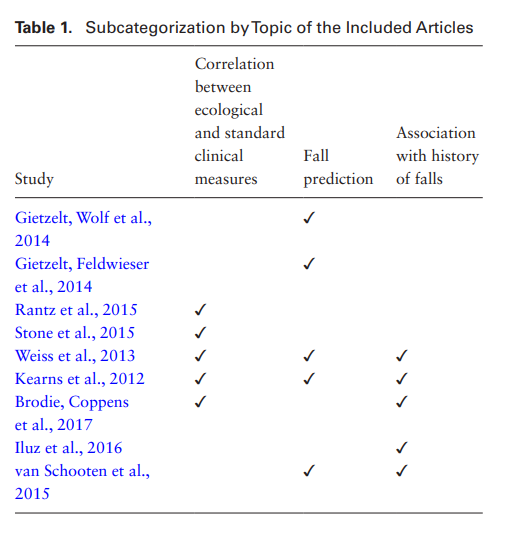 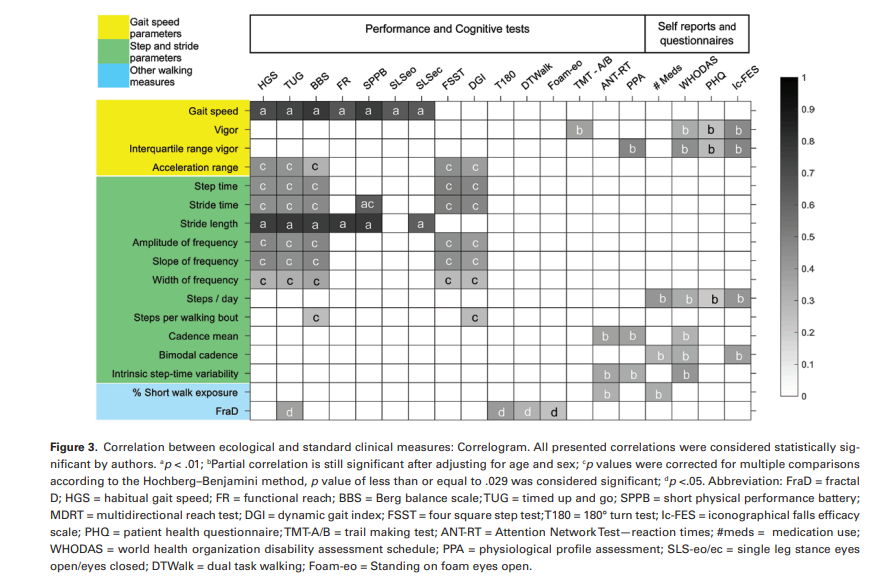 Correlação entre caminhada ecológica e instrumentos padronizados: 
Kinect mediu velocidade de marcha (r > 0,65; p < 0,01) e comprimento da passada (r > 0,59; p < 0,05).
Pontuações no BBS, Dynamic Gait Index (DGI), TUG e Four Square Step Teste (FSST) foram moderadamente correlacionados com a características do sinal acelerométrico, duração do passo e faixas  de aceleração (r = 0,26–0,57; p < 0,025)
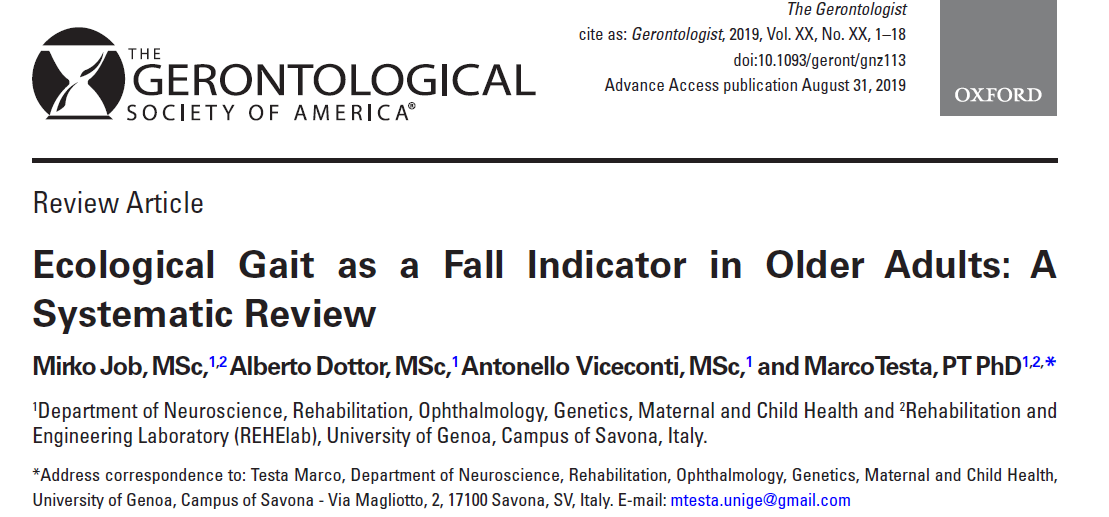 1- Precisão diagnóstica questionável dos instrumentos de padronizados de medidas
2- viés de performance
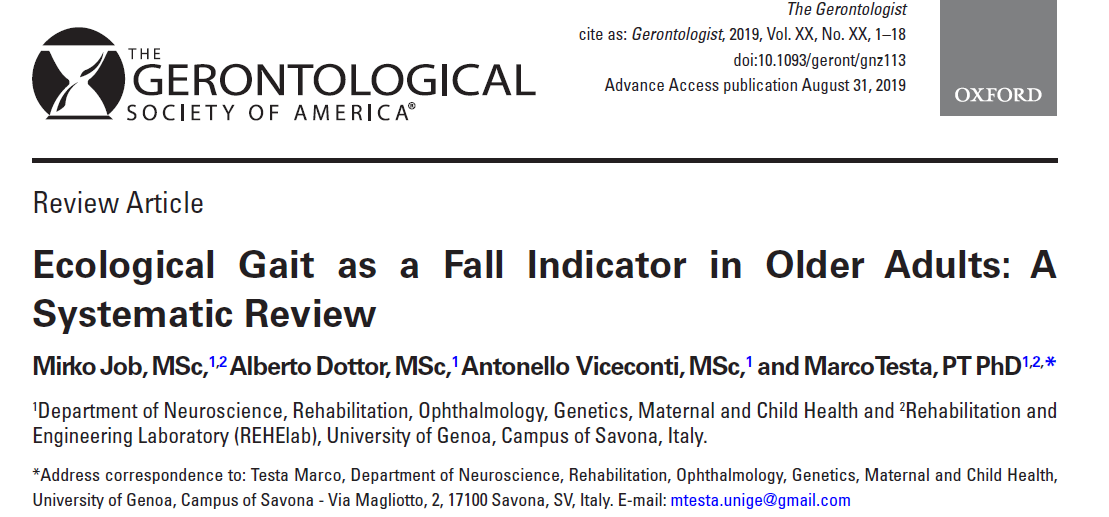 Preditor  de quedas:
5/9 artigos relataram a capacidade dos parâmetros ecológicos da marcha em predizer quedas futuras - seguimento de 6 meses 
Caidores andavam menos (maior % de exposição a caminhadas curtas; p = 0,001), e com alta variabilidade do tempo de passo (p = 0,01); também eles tinham mais tempo de TUG (p = 0,03).
[Speaker Notes: maior risco de quedas ou quem já apresentou uma queda passada]
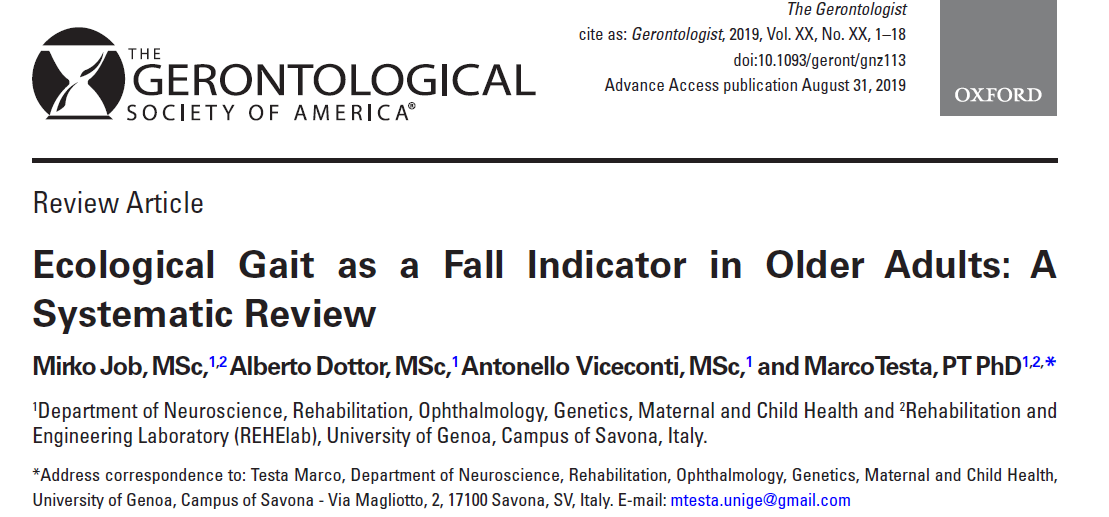 Associação com história de quedas:
Instrumentos padronizados e parâmetros ecológicos de marcha medidos com acelerômetros encontraram que os caidores: 
menor força de preensão(OR = 0.61, p < .01)
maior escore na FES I (Ic-FES; OR = 1.08, p < .01) e GDS (OR = 1.83, p < .01)
menor número de passadas por dia (OR = 0.69, p < .05)
menor duração da caminhada diária (OR = 0.71, p < .05)
maior aceleração e mudanças de direção(OR = 1.46, p < .05)
as transições sentar/andar e andar/sentado levaram a uma acurácia média de 88,34% contra os 70,95% obtidos com avaliações laboratoriais clínicas
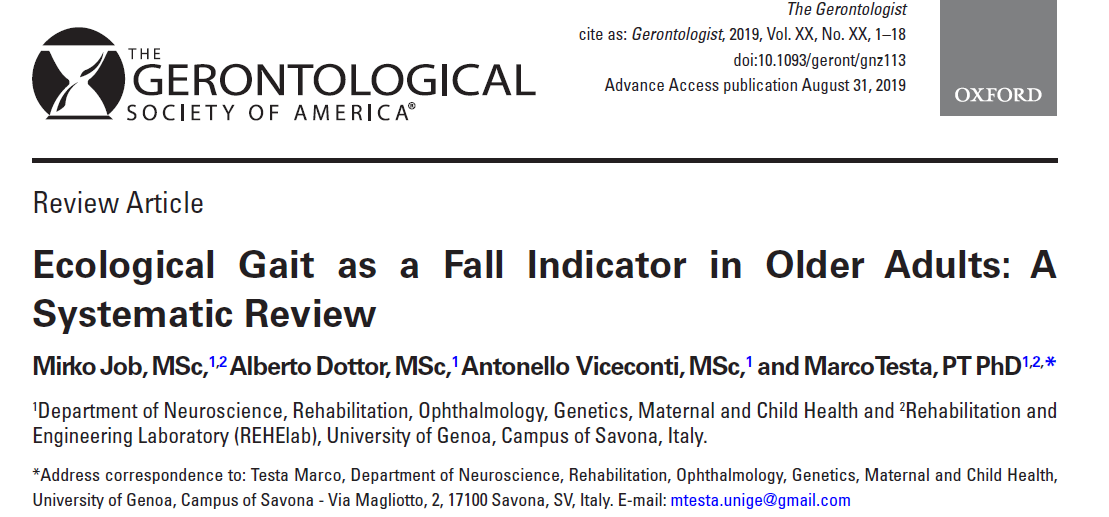 Associação com história de quedas:
as transições sentar/andar e andar/sentado levaram a uma acurácia média de 88,34% contra os 70,95% obtidos com avaliações laboratoriais clínicas 

características ecológicas da marcha mostraram que os idosos caidores apresentaram maior variabilidade da marcha no eixo vertical e menor variabilidade no eixo médio-lateral, conforme demonstrado pelo acelerômetro através da amplitude e a inclinação da frequência dominante no eixo vertical e mediolateral (p < 0,02).
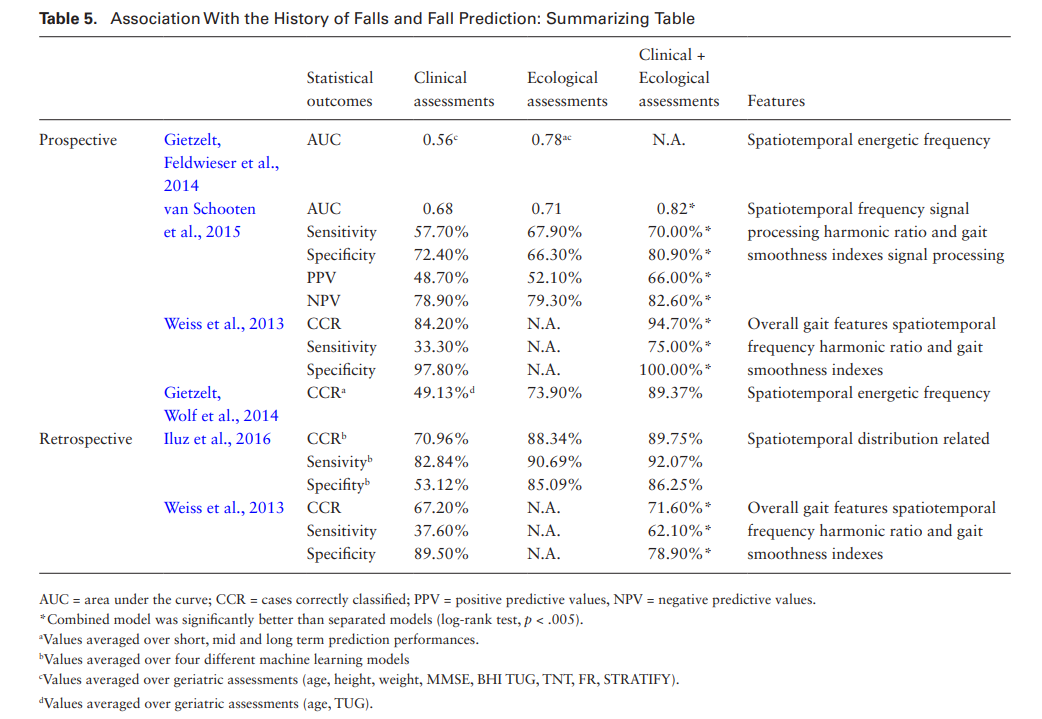